Cardiologie Nucléaire : la scintigraphie myocardique de perfusion
Laurence BONTEMPS
UE9 \ Cardiologie
OBJECTIFS
Comprendre le but et le principe de l’examen

Comprendre et interpréter les images scintigraphiques obtenues
PLAN
But de l’examen
Principe de l’examen
Réalisation de l’examen
Images obtenues dans le cas d’un examen normal
Cas cliniques pathologiques
CONNAISSANCES ANTERIEURES
Anatomie des artères coronaires
Maladie coronaire
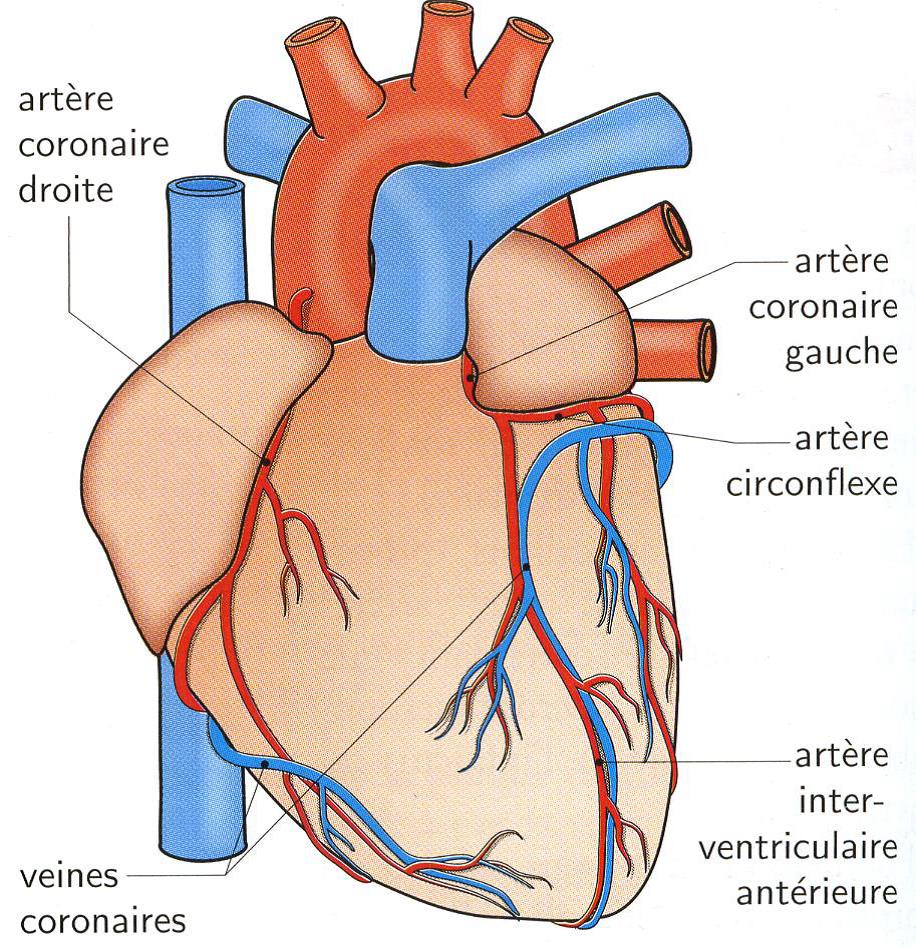 Le débit coronaire est assuré par les artères coronaires
Aorte
Réseau gauche  avec le tronc commun  (TCG) qui donne naissance à l’artère Inter Ventriculaire Antérieure (IVA) et à l’artère Circonflexe (Cx)
AP
OG
OD
VG
Réseau droit : la coronaire droite (CD)
VD
5
CONNAISSANCES ANTERIEURES
Anatomie des artères coronaires
Maladie coronaire
Rétrécissement progressif de la lumière du vaisseau par le processus athéromateux
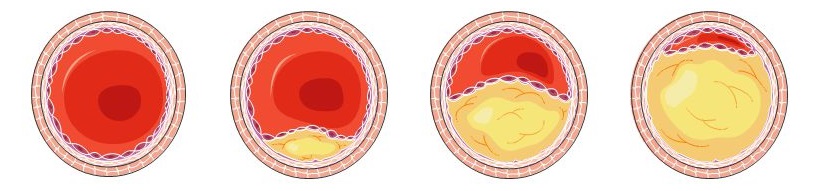 Déséquilibre entre les besoins tissulaires et les apports nutritifs sanguins :                      		souffrance du muscle cardiaque
Ischémie myocardique : la sténose empêche les apports nutritifs suffisants 
(angor d’effort)
Infarctus du myocarde : l’artère se bouche, entraînant la mort cellulaire (nécrose), zone non fonctionnelle, perte d’efficacité de la pompe cardiaque
7
BUT DE L’EXAMEN
Evaluer la perfusion myocardique
Le cœur est une pompe
Débit cardiaque suffisant (au repos et à l’effort)
Pathologie coronaire = augmentation du débit coronaire est compromise
Déficit relatif de perfusion  (ischémie myocardique et nécrose).
[Speaker Notes: L’examen permet l’évaluation de la perfusion myocardique, c’est-à-dire la façon dont le sang et les nutriments qu’il transporte (débit coronaire), arrivent jusqu’aux myocytes afin que ceux-ci puissent remplir leur fonction . Le cœur est une pompe et les myocytes doivent se contracter pour assurer un débit cardiaque suffisant et ainsi alimenter correctement les organes périphériques, au repos mais aussi à l’effort, lorsqu’il faut augmenter les performances de la pompe!


Dans la pathologie coronaire, cette augmentation nécessaire du débit coronaire lors de l’effort (réserve coronaire)  peut être compromise. Dans ce contexte , la scintigraphie myocardique permet de mettre en évidence ces territoires ayant un déficit relatif de perfusion  (ischémie myocardique et nécrose).]
PRINCIPE DE L’EXAMEN
L’examen consiste à administrer un radio traceur à tropisme cardiaque (Thallium-201, traceurs technétiés) par voie intraveineuse , en deux temps :
	- au décours d’un test de provocation augmentant le débit coronaire (stress 	pharmacologique ou épreuve d'effort) 
	- suivie d’une étude au repos,
1h
10’
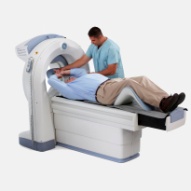 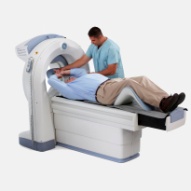 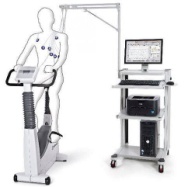 111 MBq
2h30’
40 MBq
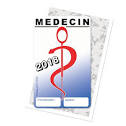 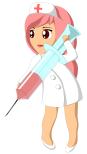 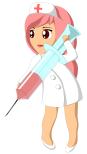 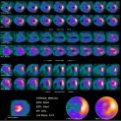 permettant l’évaluation de la RESERVE CORONAIRE.
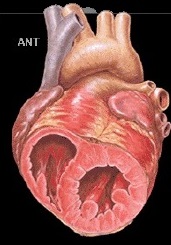 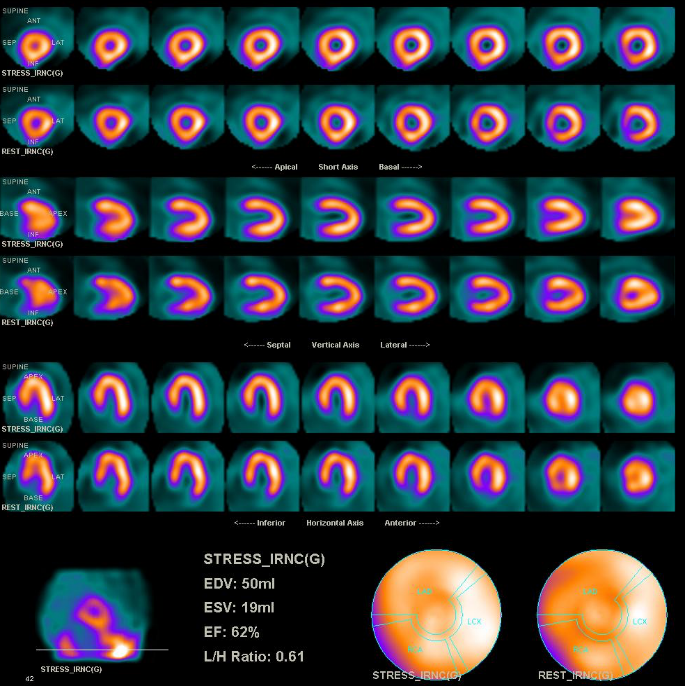 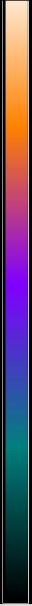 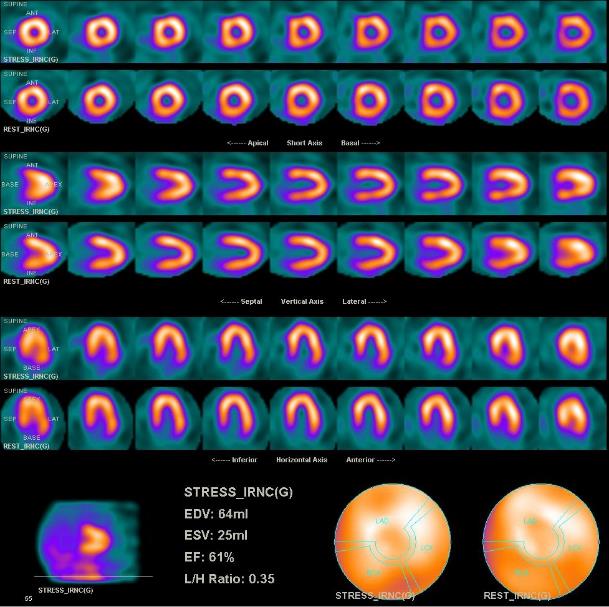 Stress
Petit axe
Repos
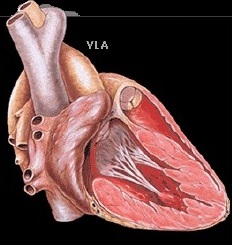 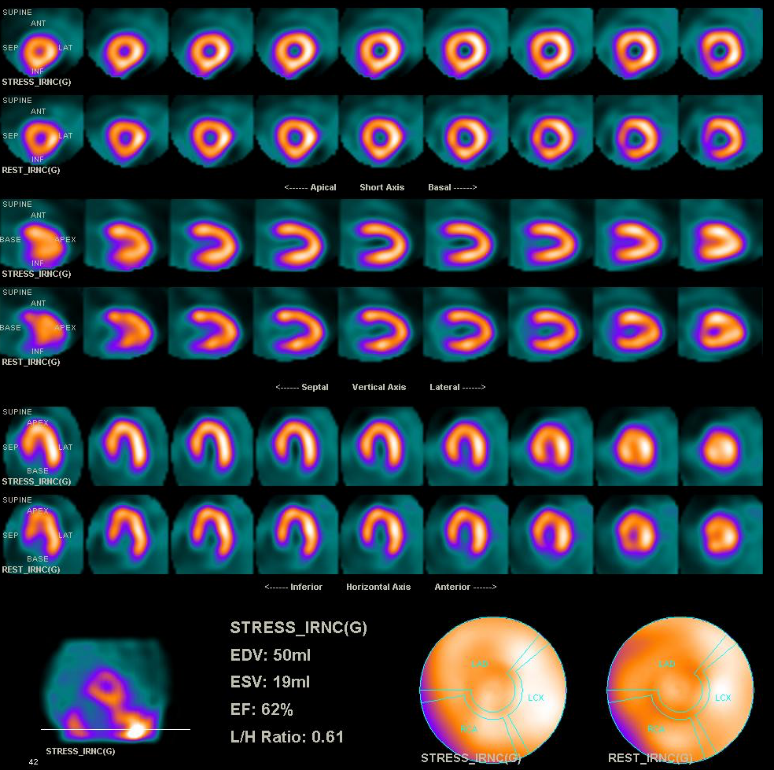 Grand axe vertical
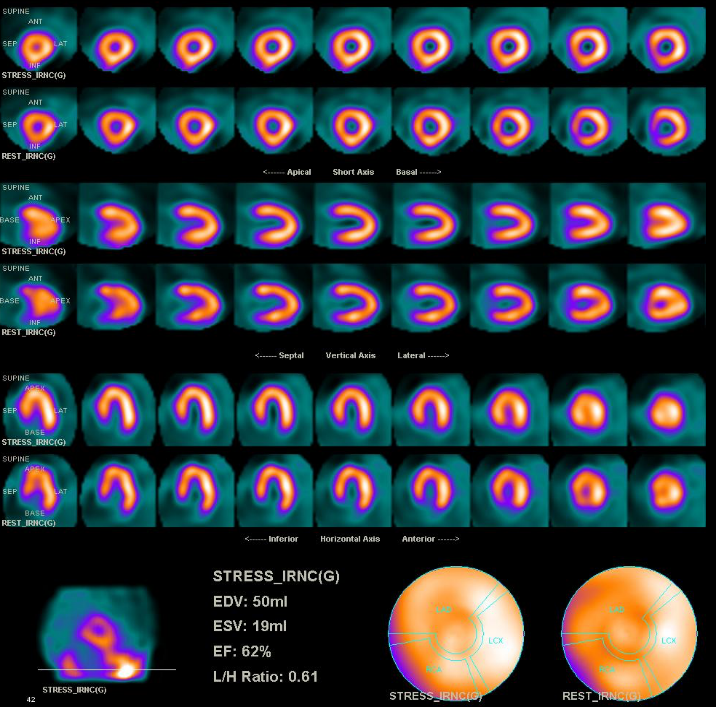 Grand axe horizontal
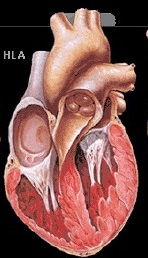 Cartes polaires
[Speaker Notes: Cas normal]
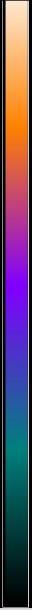 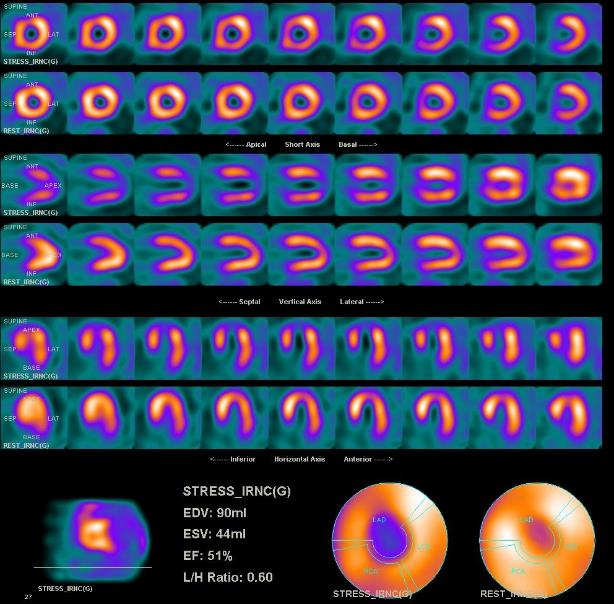 Cas clinique 1 : Homme de 65 ans

Evaluation scintigraphique de la perfusion myocardique dans le cadre de douleur thoracique chez un patient présentant une atteinte polyartérielle. 

Test d'effort (110 W, 85 % de la FCMT) : épreuve négative cliniquement et positive électriquement
(sous-décalage de ST dès 70 W, à 2,5 mm au pic de l'effort)
[Speaker Notes: Ischémie apicale]
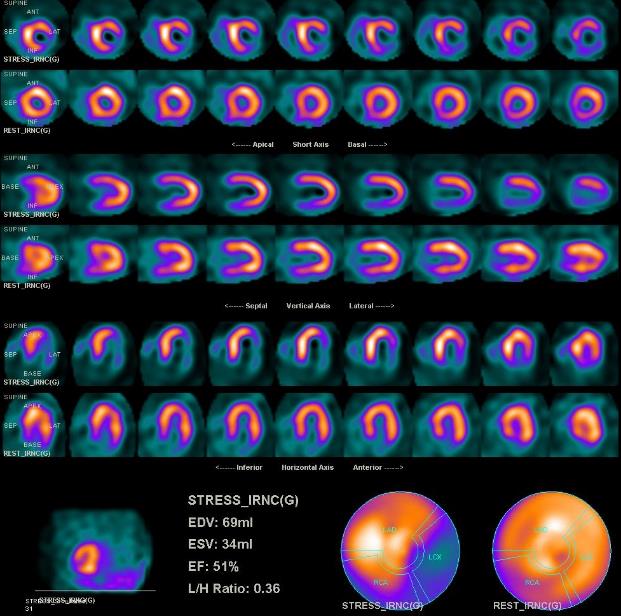 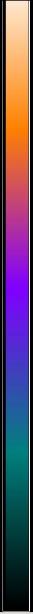 Cas clinique 2 : Homme de 71 ans

Dépistage d'une ischémie myocardique chez un patient diabétique dans le cadre d'un bilan de FRCV.

Test au dipyridamole potentialisé par l'effort (60 W) : épreuve démaquillée, négative cliniquement et litigieuse électriquement.
[Speaker Notes: Importante ischémie latérale]
Interprétation des déficits
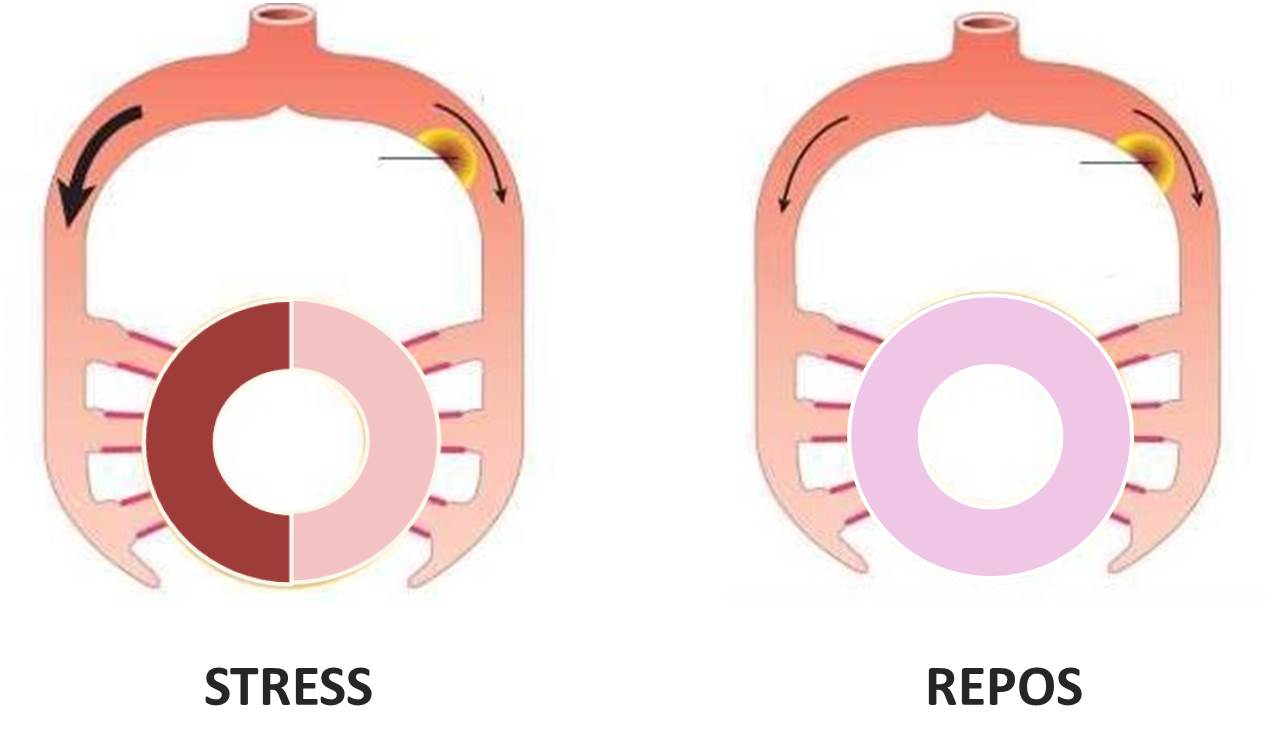 Ischémie myocardique (hypofixation réversible)
13
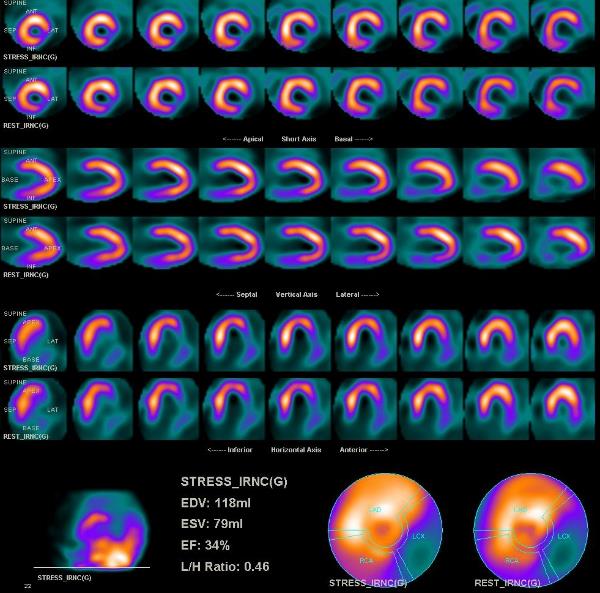 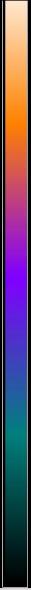 Cas clinique 3 : Homme de 63 ans

Recherche d'ischémie myocardique chez un patient coronarien connu (tritronculaire avec stent IVA et CD)

Test d'effort (62 % FMT) : épreuve maquillée (Cardensiel), négative cliniquement et électriquement.
[Speaker Notes: Nécrose latérale]
Interprétation des déficits (2)
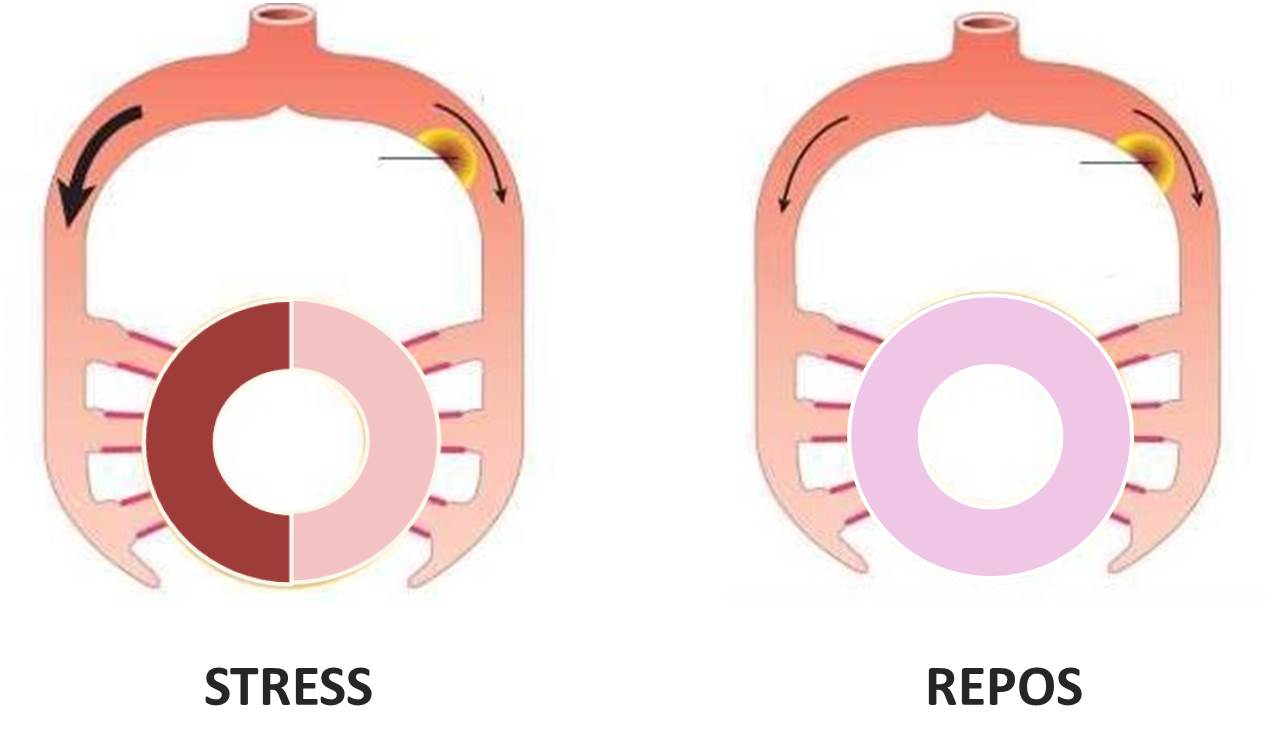 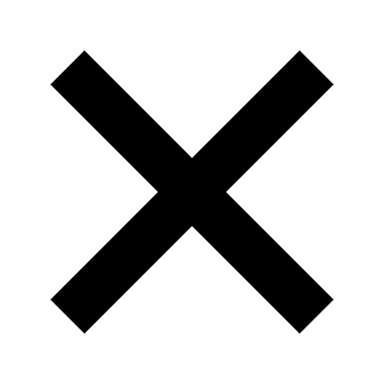 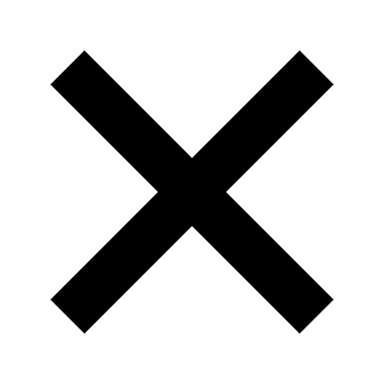 Nécrose myocardique (hypofixation fixe)
15
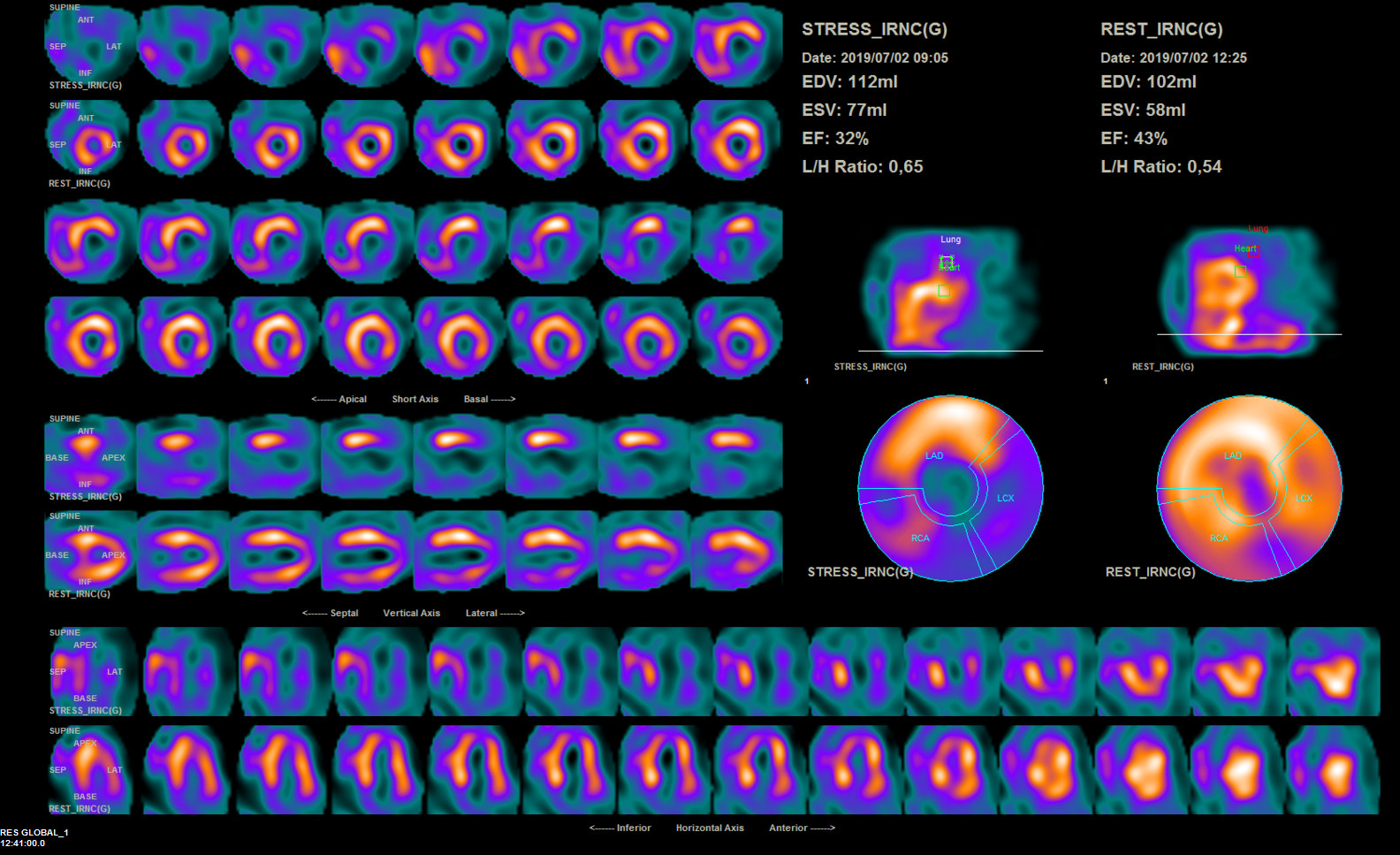 Cas clinique 4 : Homme de 67 ans

Recherche d'ischémie myocardique chez un patient coronarien connu (CD occlusion chronique, Cx 70-80 %). FRCV : tabac, DNID, HTA.

Test au dipyridamole potentialisé par l'effort  (100 W,  63 % FMT, maquillé), positive  électriquement
[Speaker Notes: Ischémie sévère et étendue de topographie apicale, latérale, inférieure et à un degré moindre inféro-septale. Seuls les territoires antérieur et antéro-septal conservent une bonne fixation]
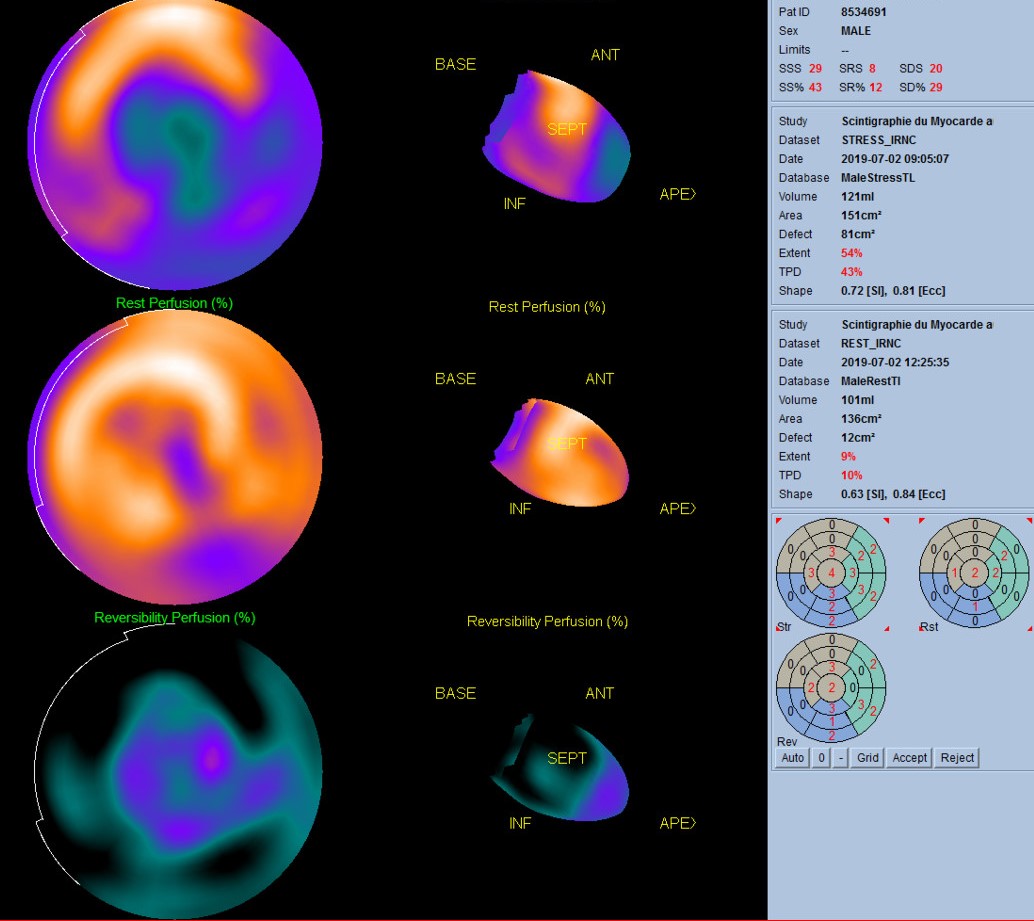 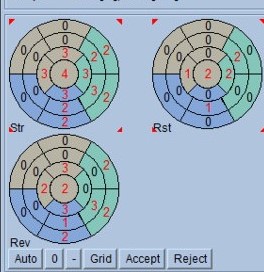 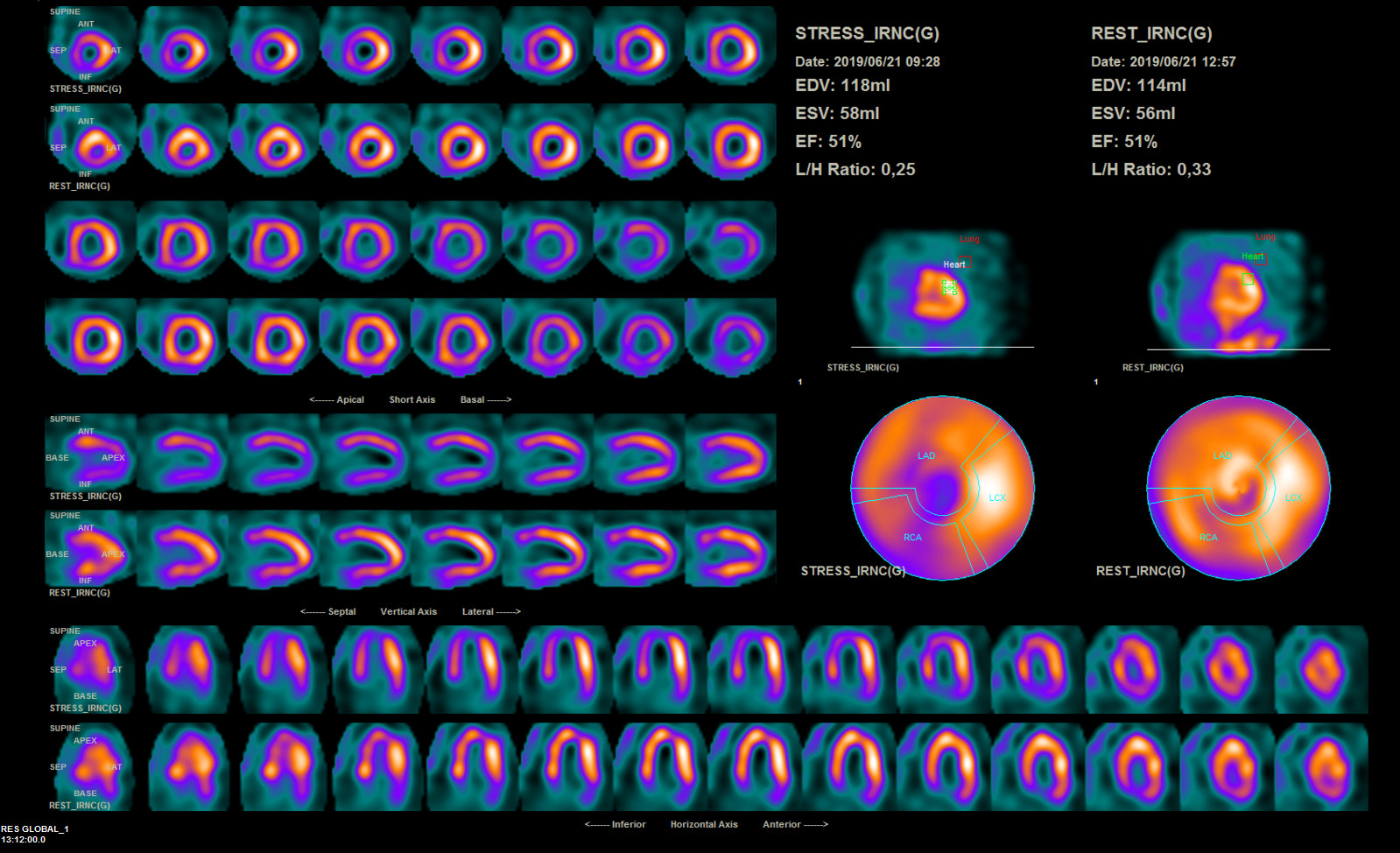 Cas clinique 5 : Homme de 63 ans

Recherche d'ischémie myocardique chez un patient suivi pour arythmie, avec dyspnée importante apparue au cours d’un effort. FRCV : hérédité

Test d’effort (180W, 106% FMT), négatif cliniquement et positif électriquement.
[Speaker Notes: Ischémie apicale significative, plus modérée en septal et inféroseptal]
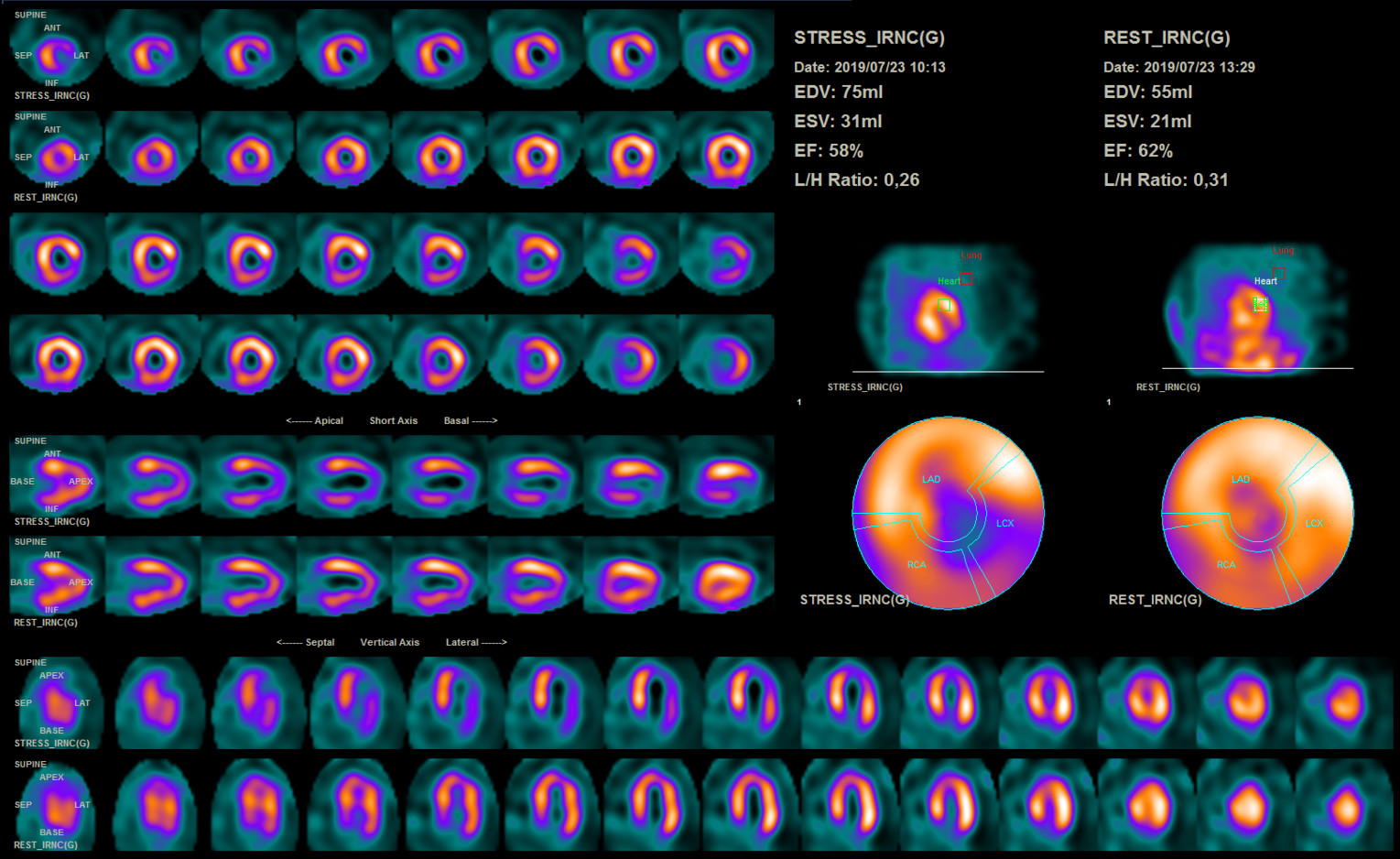 Cas clinique 6 a : Femme de 55 ans : examen du 23/07/2019

Dépistage d'une ischémie myocardique chez une patiente dans le cadre d'un certificat de vol.

Test au dipyridamole (38 mg) potentialisé par l'effort  (120 W,  85 % FMT) : épreuve positive électriquement.
[Speaker Notes: Ischémie apicale, apico-latérale et inféro-latérale]
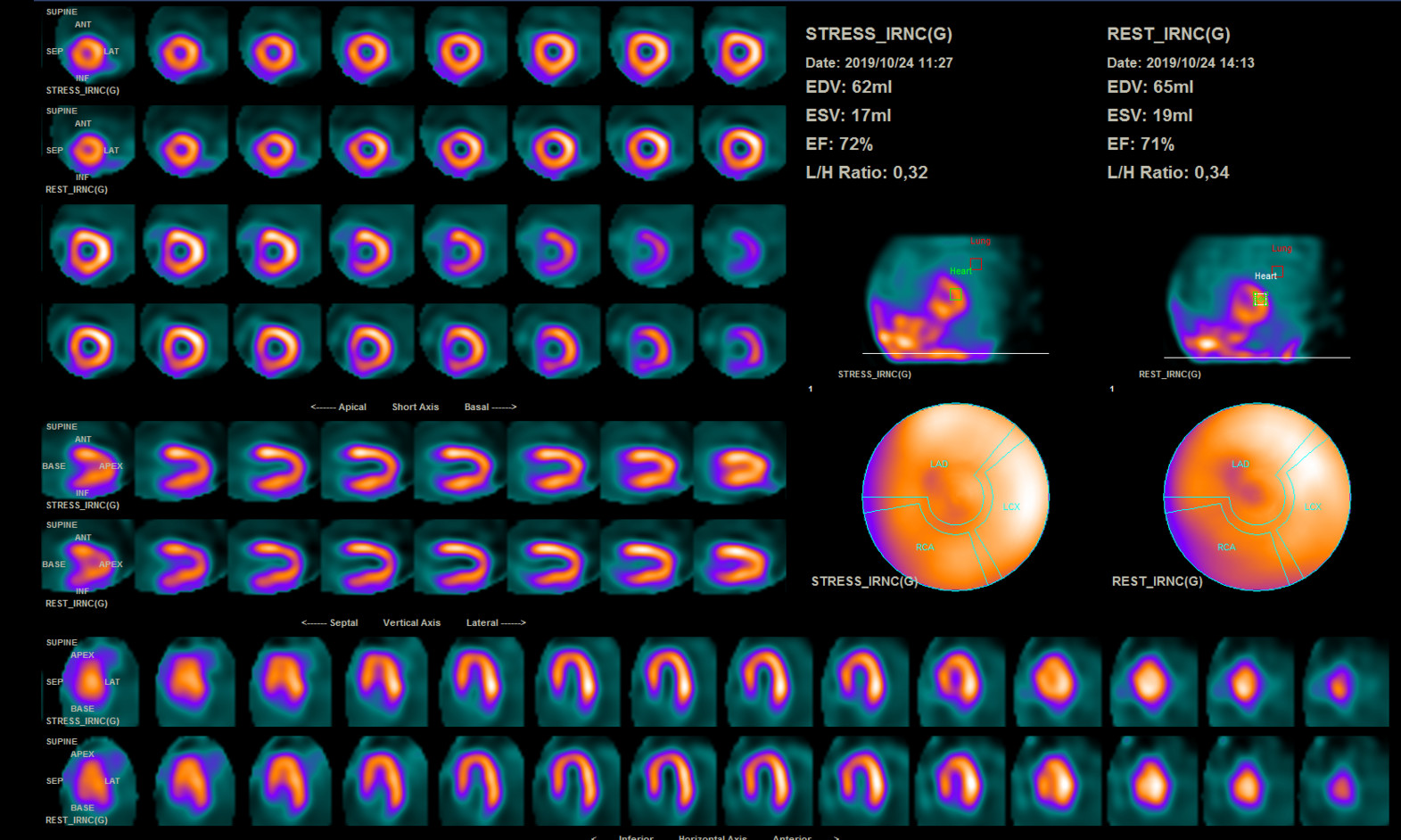 Cas clinique 6 b : Femme de 55 ans : examen du 24/10/2019

Examen de contrôle après traitement : pose de 2 stents sur la Mg et la CD, sténose de 50-60 % sur IVA. 

Test au dipyridamole potentialisé par l'effort  (100 W,  90 % FMT) : épreuve démaquillée, négative cliniquement et électriquement litigieuse.
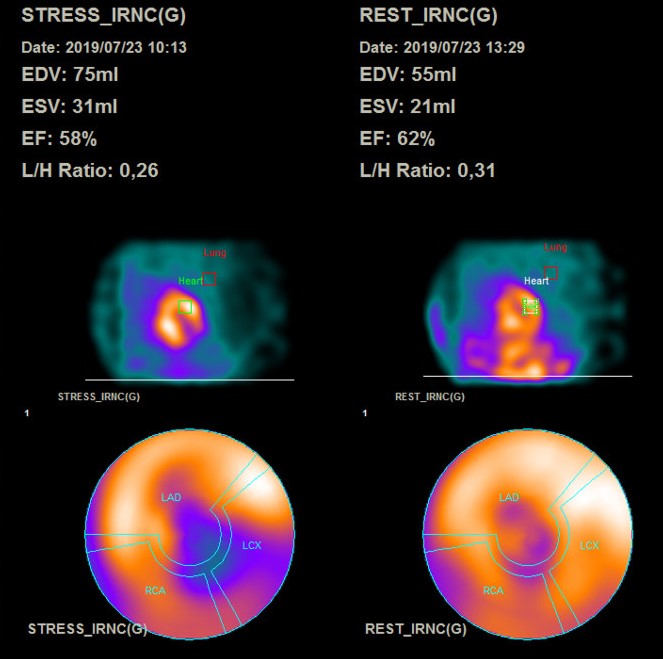 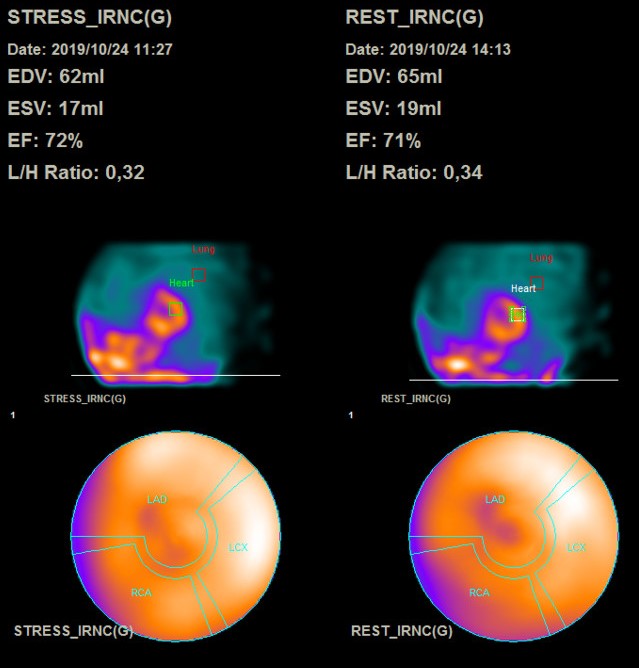 Des questions
Laurence BONTEMPS
laurence.bontemps@chu-lyon.fr
UE9 Cardiologie